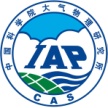 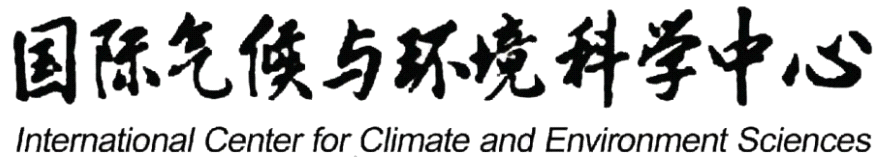 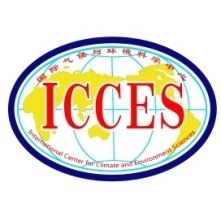 学 术 报 告

2013年中国东部极端高温事件
的检测归因研究
欢迎大家踊跃参加！